December 2022 DSC KPM / PI Operational Reporting (V2)
Overall Summary - KPMs
Failure Summary - KPMs
Overall Summary - PIs
Failure Summary - PIs
DSC KPM Performance for December 2022
DSC PI Performance for December 2022
KPM Resolution Progress Update (from Nov’22’s KPM.06 Failure)
Why did the KPM fail in Nov’22?
Three issues manifested themselves during the calendar month of November, primarily as a result of ‘above average’ (in some instances ‘excessive’) inbound file traffic into the UK Link estate. 
Each issue resulted in file creation performance issues that hindered the processing of all outbound TMC idocs into TMC files that could be sent out onto the IX within the new CSS DSC 4-hour SLA (for gaining shippers). 

What was the impact to end customers?
TMC files, for gaining shippers, for 9-days within November were not issued out from UK Link onto the IX within the new 4-hour DSC SLA. 
No impact to the actual switch being processed into UK Link and Gemini ahead of the start of the Gas Day. 
No customer tickets or complaints have been received in relation to days whereby gaining shipper TMC notifications were issued out late onto the IX.
What have we done so far to return the KPM to Green?
From 29th November onwards, TechOps resources have successfully performed all required manual interventions to ensure that daily TMC files were delivered to shipper customers within the new CSS 4-hour SLA.
In parallel with this daily evening activity, TechOps and CustomerOps resources successfully designed, built, tested and deployed (on Saturday 7th Jan’23) a UK Link SAP ISU enhancement to overcome the specific issues that in November had led to the lateness of the daily creation and batching of all outbound TMC files. This fix is now being utilised in production UK Link and will continue to be under hypercare monitoring throughout the course of January’23.
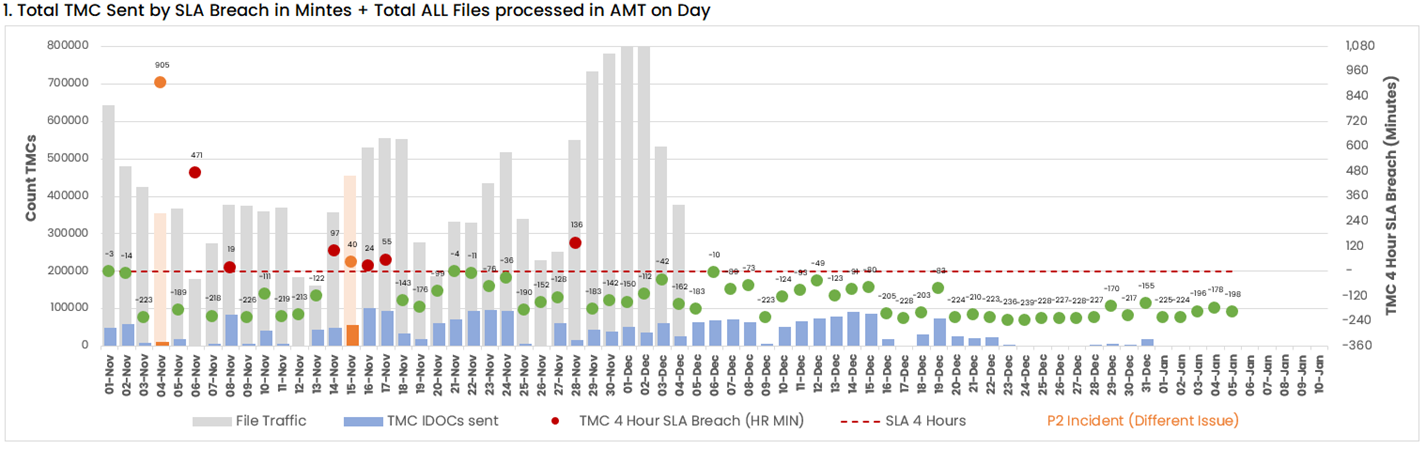